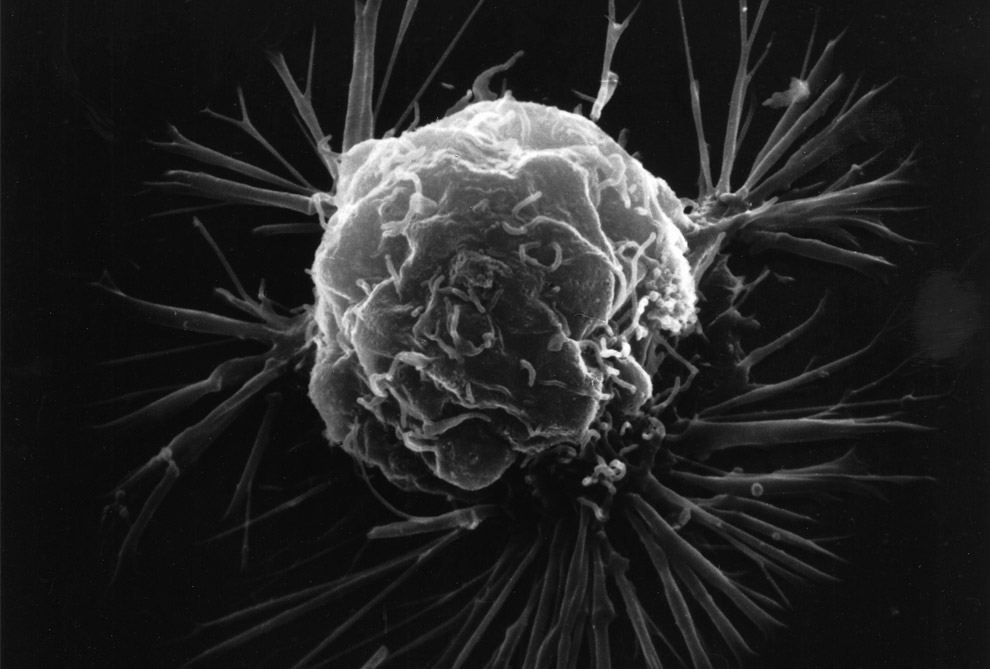 Nanopartículas em Medicina
Hugo NevesJoana AlvesMafalda Silva Marina Rocha
Departamento de Física – FCUP 2010
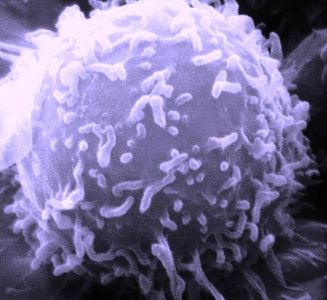 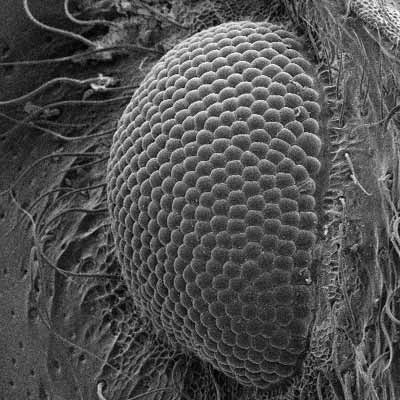 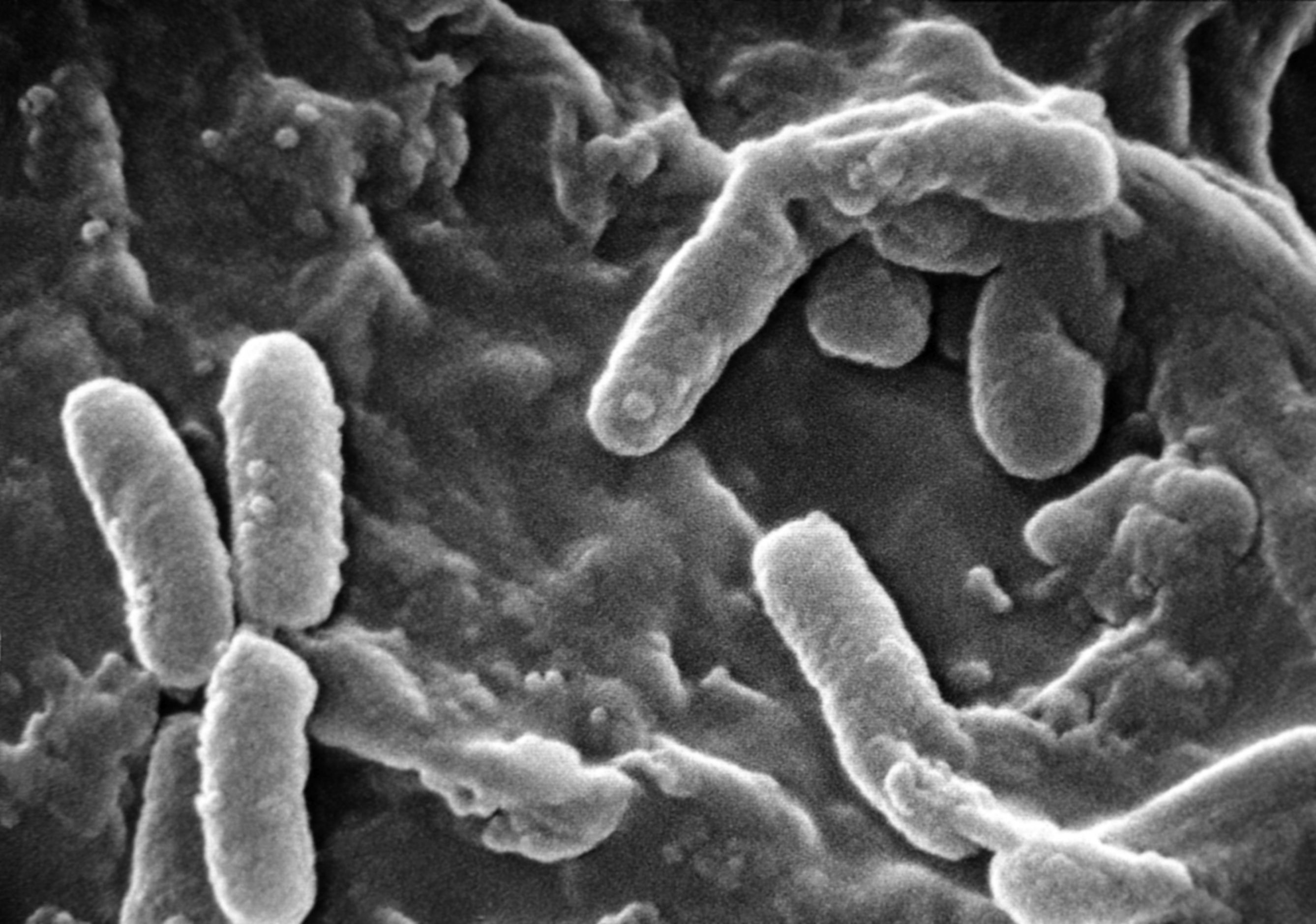 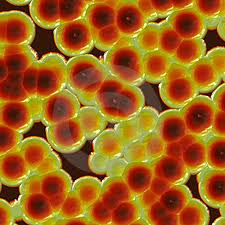 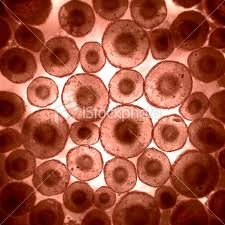 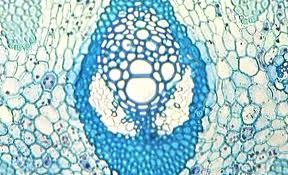 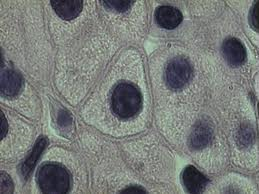 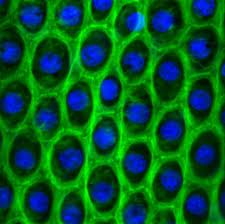 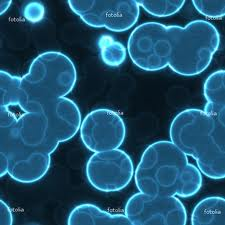 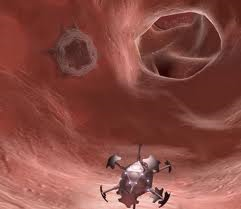 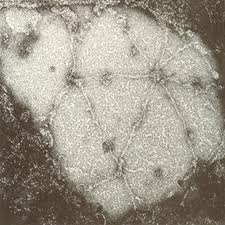 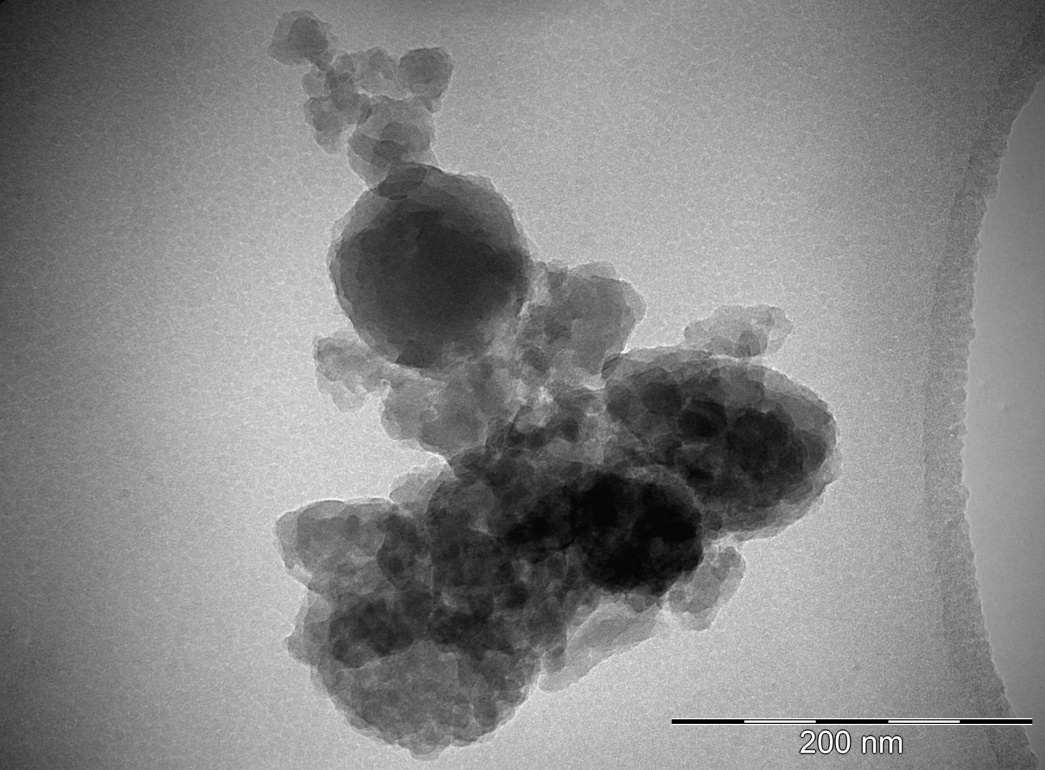 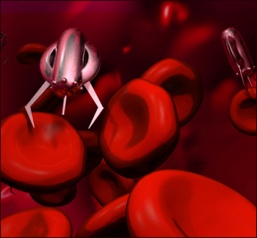 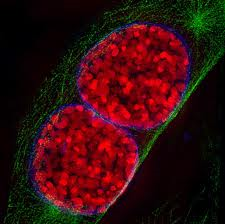 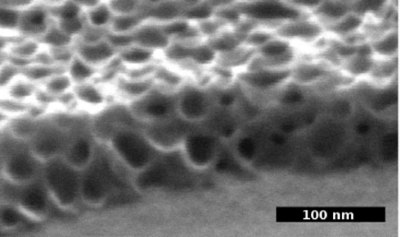 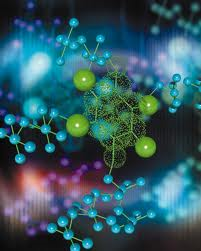 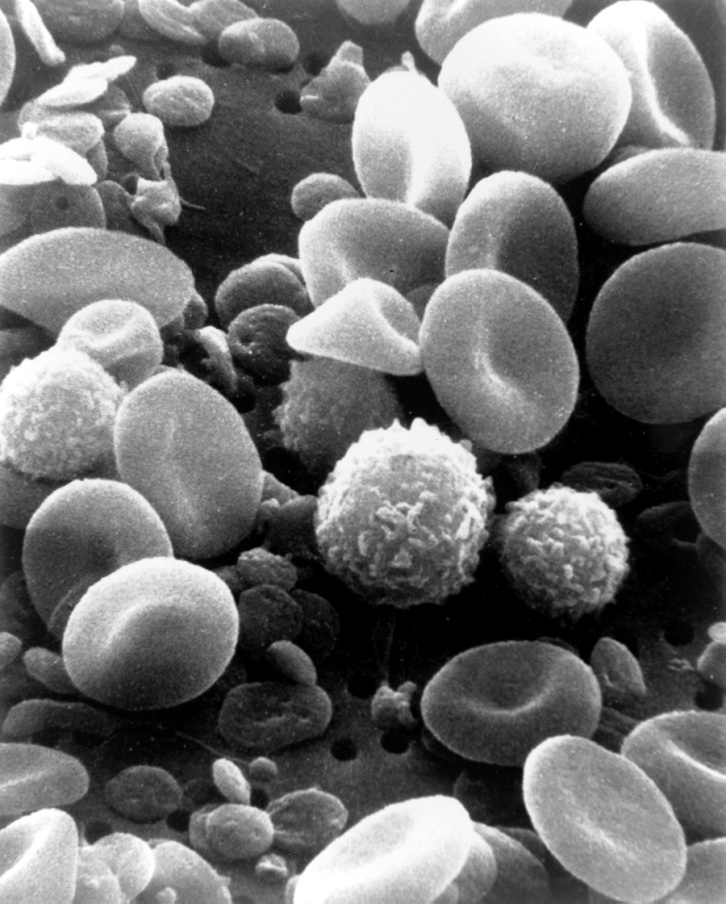 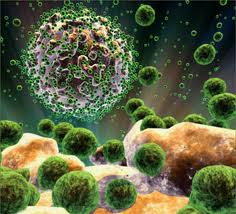 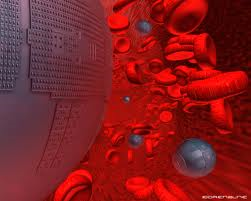 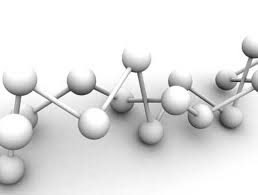 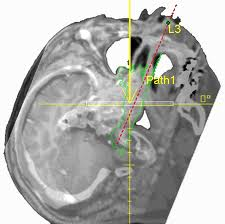 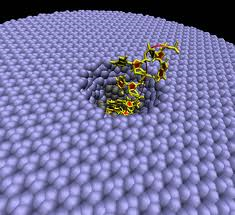 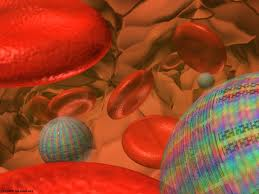 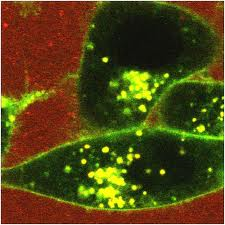 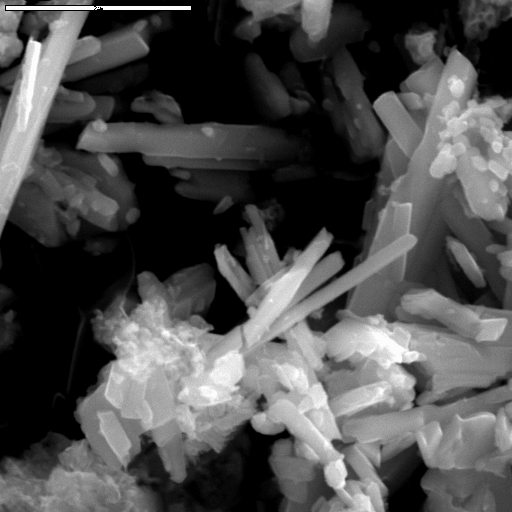 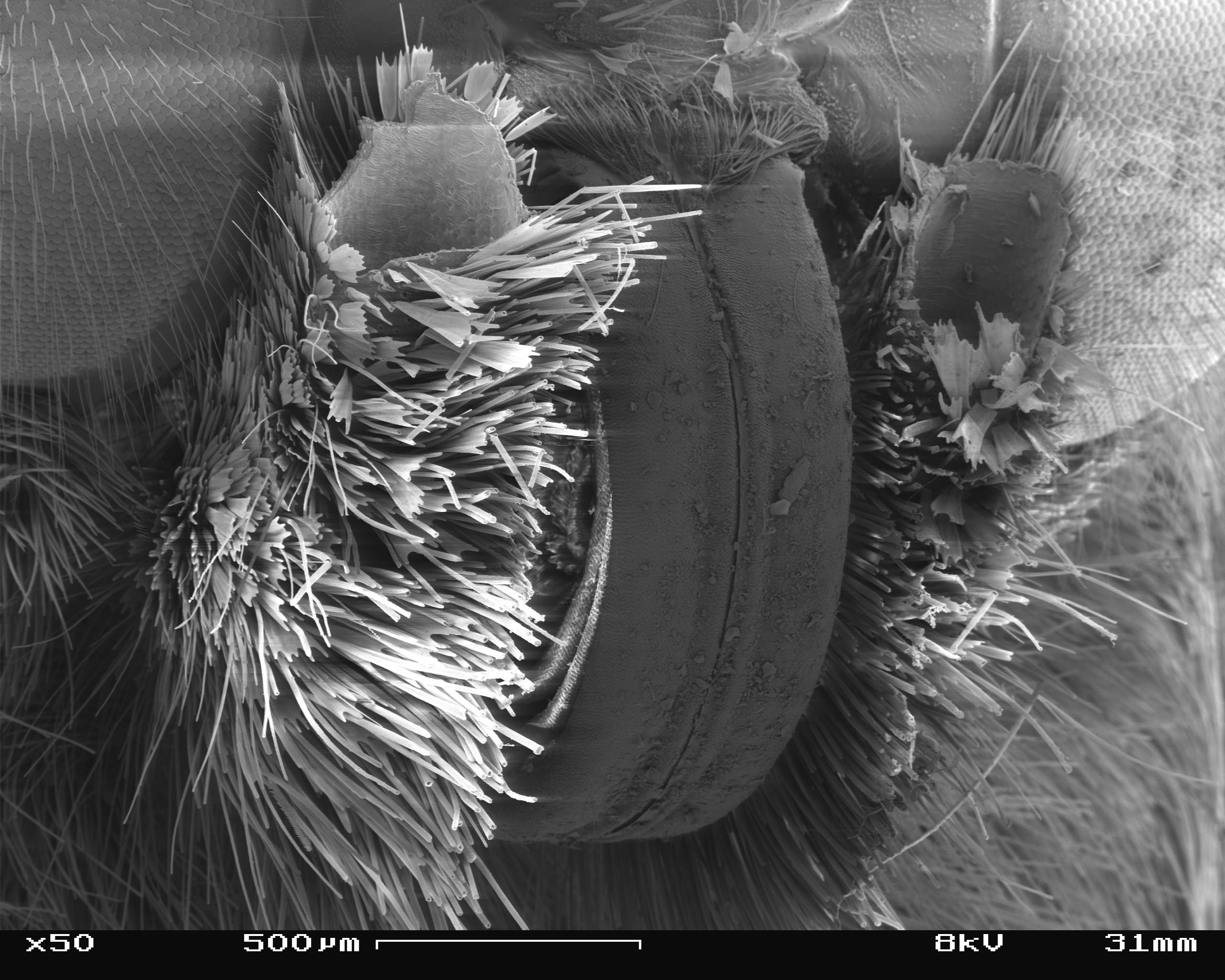 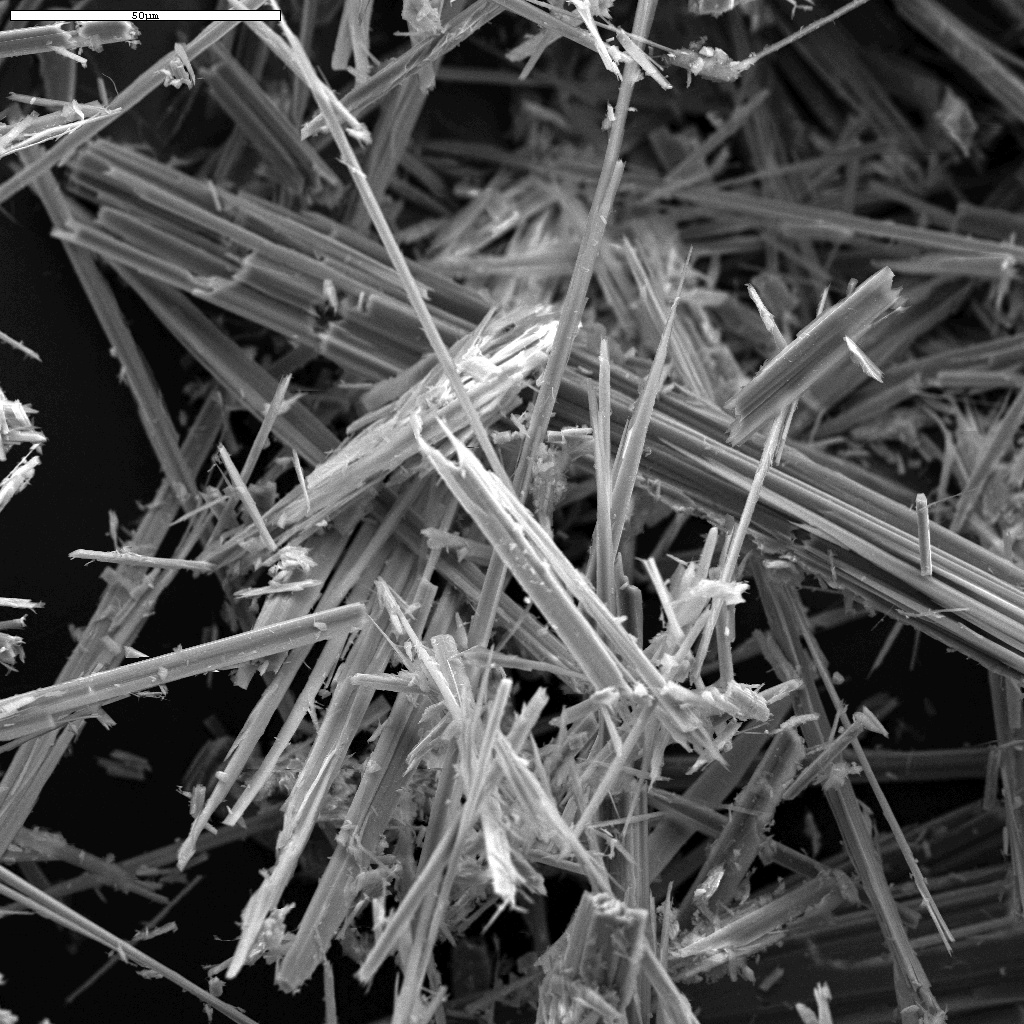 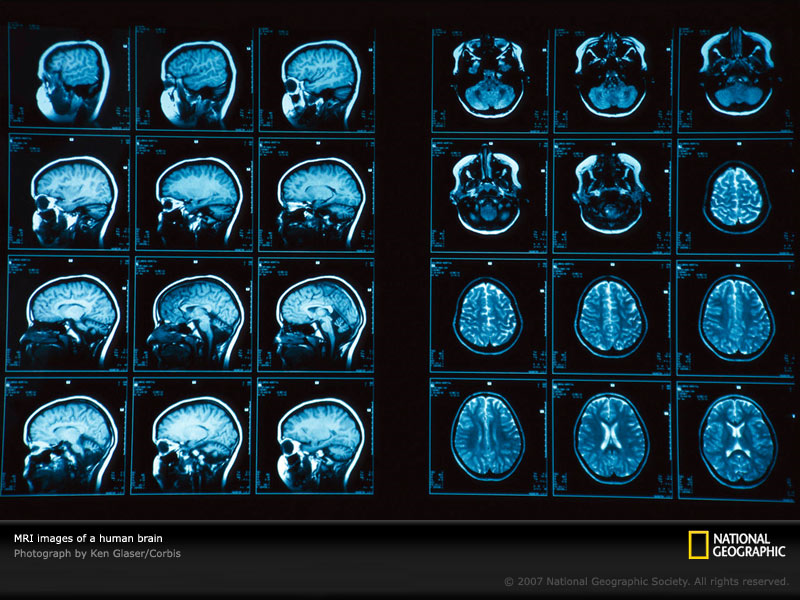 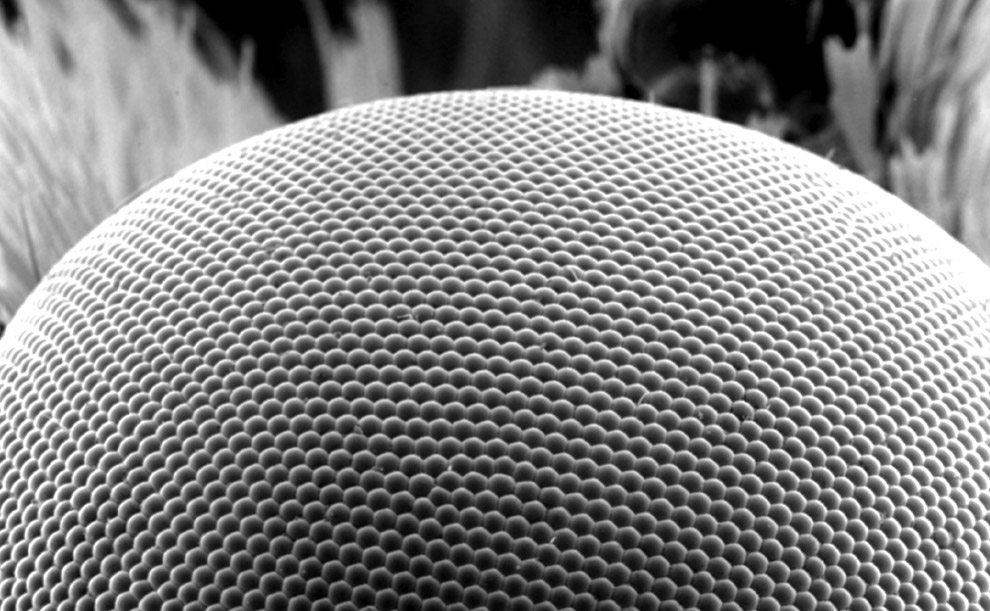 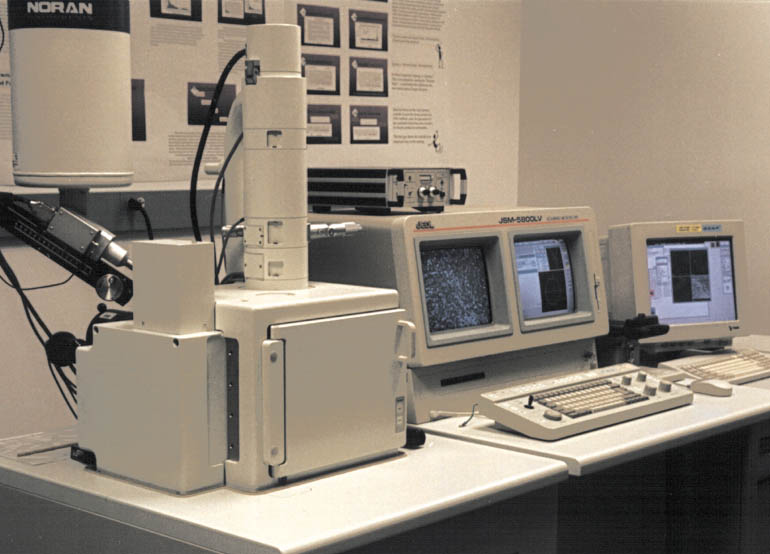 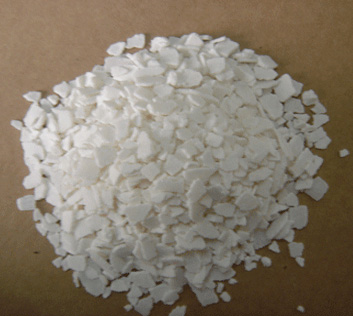 CaCl2*2H2O
C19H42BrN
K2HPO4
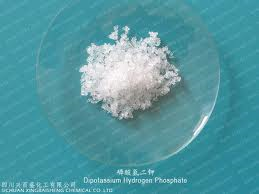 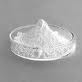 Material e formação
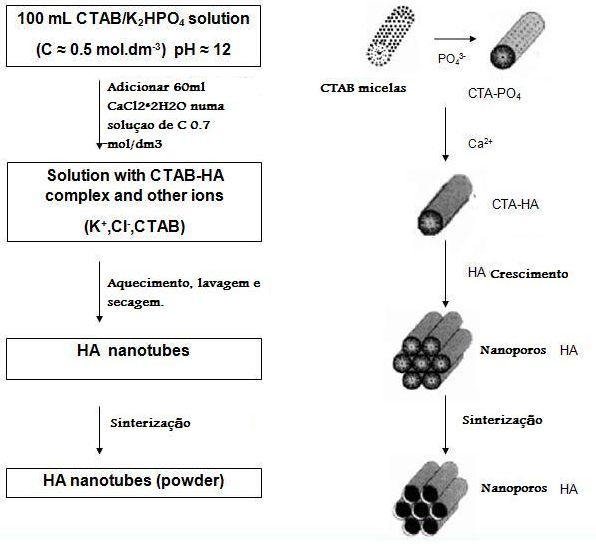 SEM
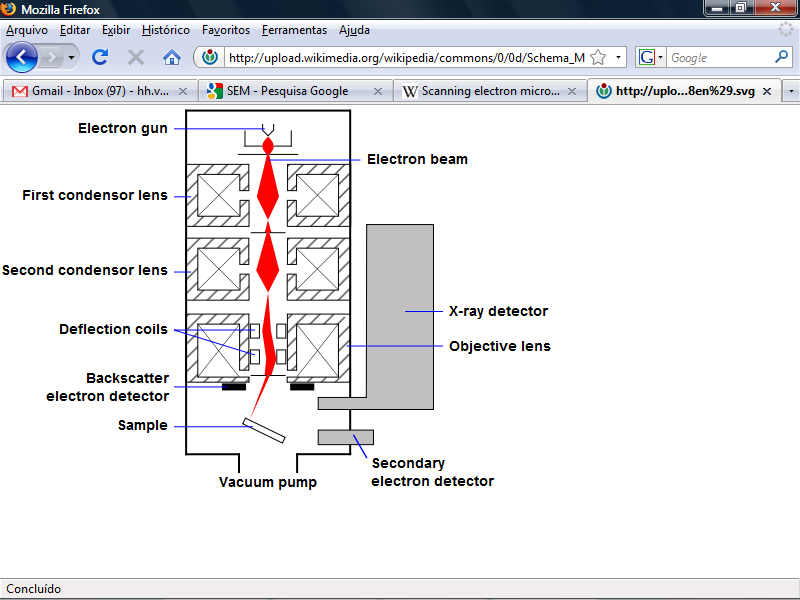 Raman
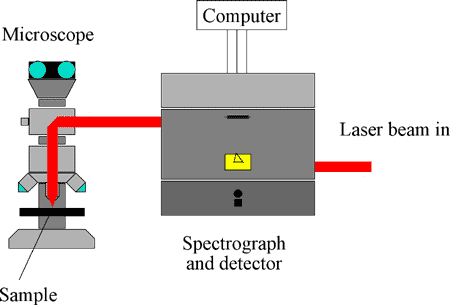 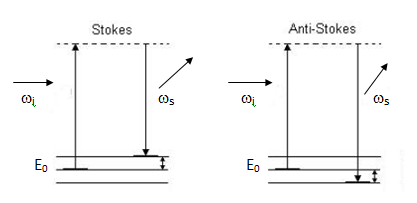 análises
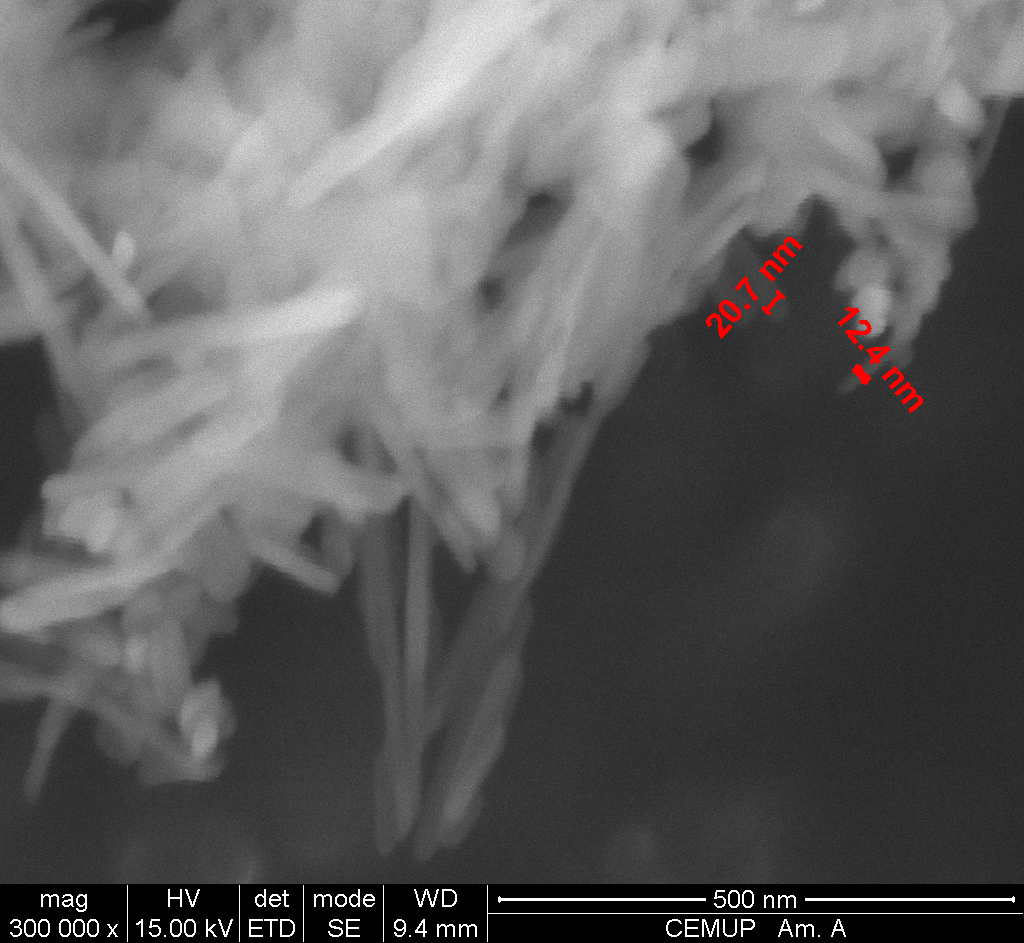 550oC
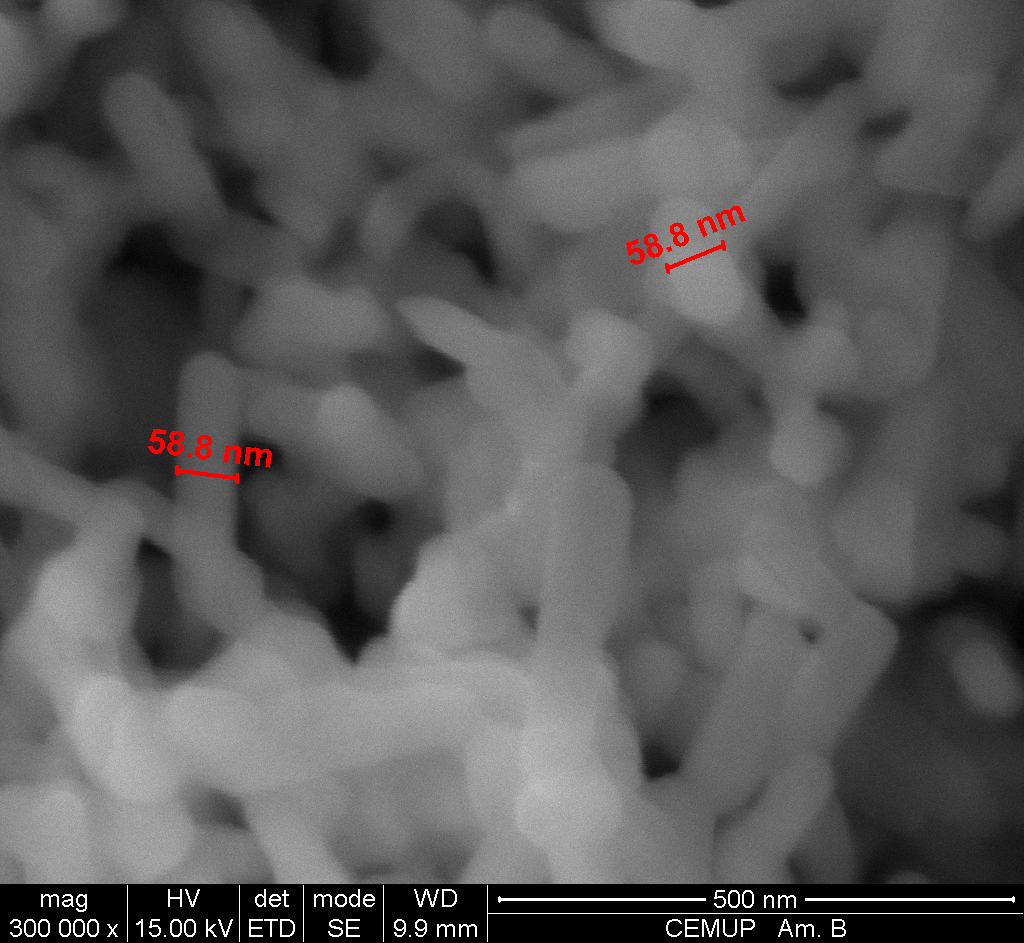 700oC
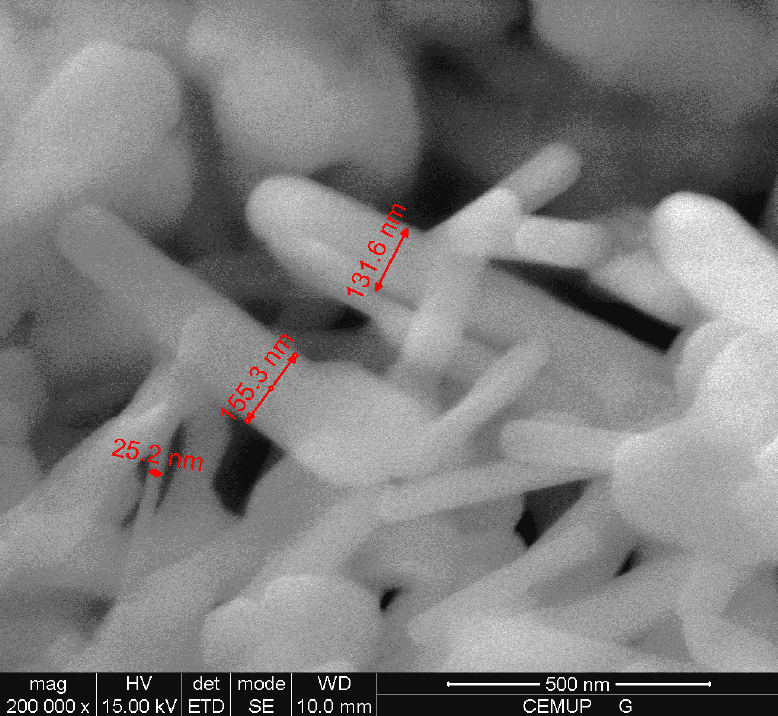 800oC
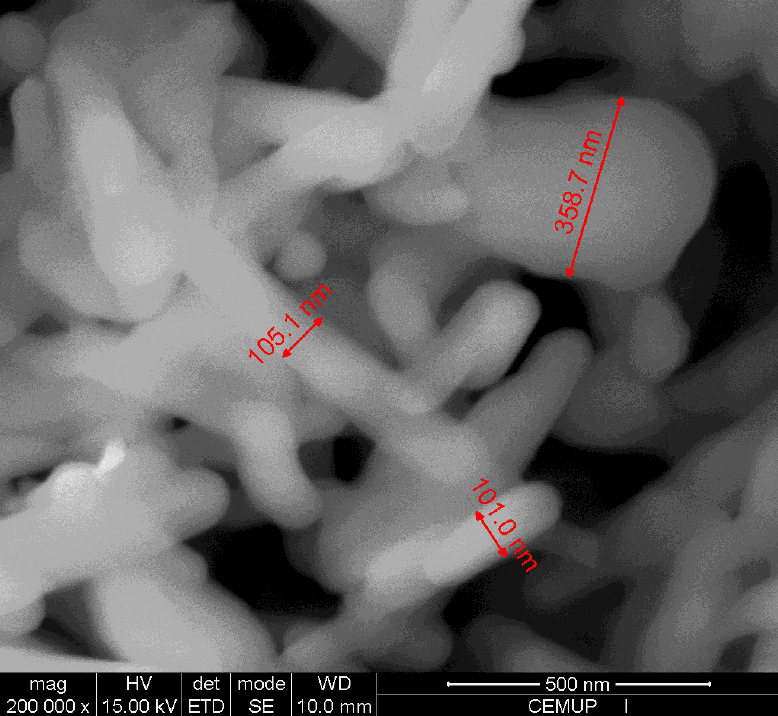 850oC
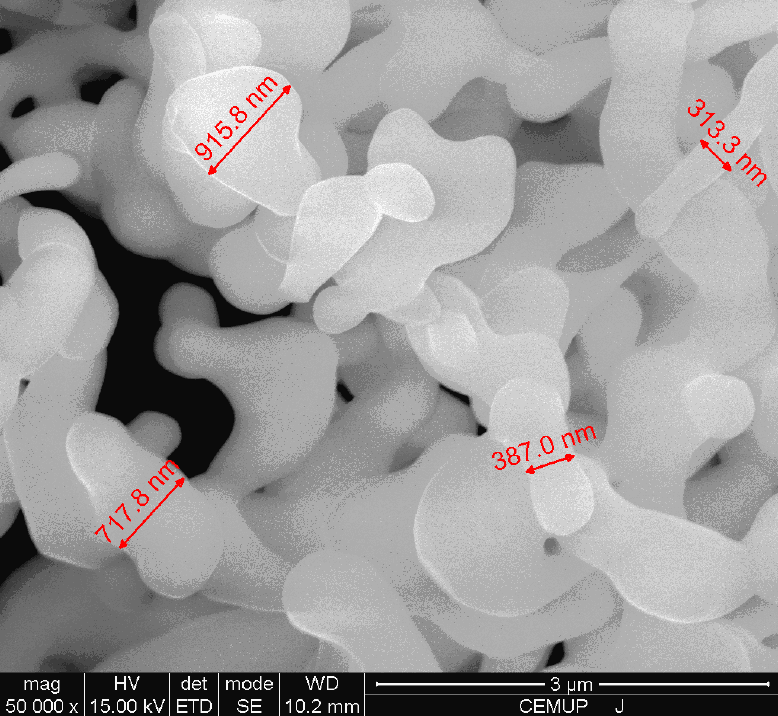 900oC
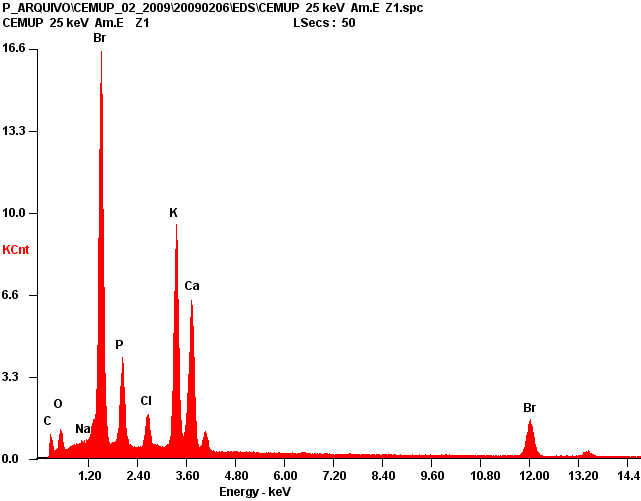 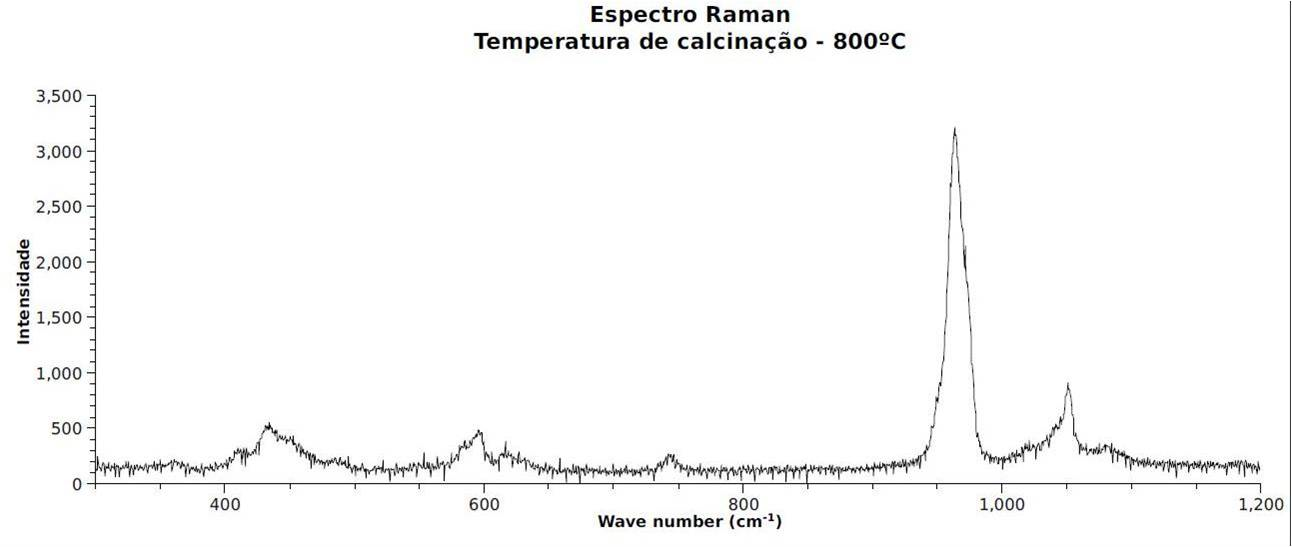 Conclusão
Material nano-estruturado
Temperatura e forma
850oC – colapso
Futuras aplicações